ЛЕКЦИЈА 3
5. РАЗРЕД, НАСТАВА НА ДАЉИНУ
Драги петаци,

1. Садржаје из презентације у вези са прилозима и предлозима препишите у школску свеску и урадите назначене задатке из Граматике.
2. У ворд документу вам се налазе питања која треба да урадите када прочитате лектиру која се зове Доживљаји Тома Сојера или Авантуре Тома Сојера или само Том Сојер. Роман прочитати и одговоре написати до 22.априла 2020. 
Одговоре ОТКУЦАТИ У ВОРД ДОКУМЕНТУ И ПОСЛАТИ на следеће адресе:
 52 и 53  на имејл  daniela.radosavnikolic@gmail.com
 51  усликати и послати на вибер наставника Данила 060/0834004
Одговори ће се оцењивати  тако да поведете рачуна да буду аргументовани тј. засновани на радњи романа, да буду јасни, граматички и правописно исправни. После слања наставницима, ворд документ са питањима и одговорима одштампати и залепити у свеску за лектиру (кад буде прилике за то, није обавезно одмах урадити).
ВРСТЕ РЕЧИ
ПРОМЕНЉИВЕ                                                НЕПРОМЕНЉИВЕ
          1. ИМЕНИЦЕ                                                           1. ПРИЛОЗИ
          2. ЗАМЕНИЦЕ                                                          2. ПРЕДЛОЗИ
          3. ПРИДЕВИ                                                            3.ВЕЗНИЦИ
          4. БРОЈЕВИ                                                             4. УЗВИЦИ
          5. ГЛАГОЛИ                                                            5. РЕЧЦЕ
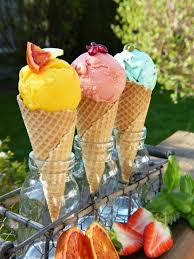 НЕПРОМЕНЉИВЕ ВРСТЕ РЕЧИ
И ти ћеш са мном данас појести један сладолед, зар не?

ПОДВУЧЕНЕ РЕЧИ СУ НЕПРОМЕНЉИВЕ ЗАТО ШТО СЕ НЕ МЕЊАЈУ ПО ПАДЕЖИМА, НЕМАЈУ РОД, БРОЈ ИЛИ ЛИЦЕ. ОНЕ СУ УВЕК У ИСТОМ ОБЛИКУ, НЕ МЕЊАЈУ ГА.
ПРИЛОЗИ   И ПРЕДЛОЗИ
Обрати пажњу на подвучене речи у реченицама:
А) Он чита пажљиво и пише читко.   Како?
Б) Данас ће урадити математику, а сутра српски.   Када?
В) Десно му стоје свеске, а горе књиге.  Где?
Г) Нема времена, зато је пожурио.  Зашто?
Д) Дневно уради неколико задатака и то му је доста. Колико?

Подвучене речи ближе одређују глагол и показују када, где, како, зашто и у којој мери се врши радња. Ове речи се називају ПРИЛОЗИ. Добијамо их као одговор на горе наведена питања.
Прилози се деле на пет врста.
Иако су прилози непроменљиве речи, они се могу компарирати (поредити).

Аца лепо пише, Сања лепше, а Снежа најлепше. како? 

      позитив                компаратив           суперлатив

Прилози у реченици имају службу прилошких одредби.
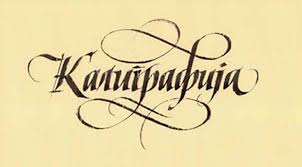 Задатак 1
Разврстај следеће предлоге: некако, доста, сада, стога, заувек, мало, зато, случајно, негде, одозга на:
Прологе за време:
Прилоге за место:
Прилоге за начин:
Прилоге за количину:
Прилоге за узрок:
Задатак 1
Разврстај следеће предлоге: некако, доста, сада, стога, заувек, мало, зато, случајно, негде, одозга на:
Прологе за време: сада, заувек
Прилоге за место: негде, одозго
Прилоге за начин: некако, случајно
Прилоге за количину: доста, мало
Прилоге за узрок: стога, зато
Где си већ срео/срела подвучене речи из реченице?
Све свеске су ми у фиоци. Лењир ми вири из торбе, а торба је на столици. Столица стоји поред стола, а јакна је пребачена преко ње.

Већину ових речи знаш јер су се појављивале испред зависних падежа.
Речи које стоје испред именица и личних заменица и означавају различите односе међу речима у реченици називају се ПРЕДЛОЗИ.
Сети се!
Уз генитив су се појављивали предлози ИЗ, ОД, ДО, КОД, ОКО, ПРЕ, ПОСЛЕ…
Уз датив су се појављивали предлози КА, ПРЕМА, УПРКОС
Уз акузатив су се појављивали предлози У, НА, О, ПО, УЗ, НИЗ, ЗА…
Уз инструментал су се појављивали предлози СА, НАД, ПОД, ПРЕД, МЕЂУ
Уз локатив су се појављивали предлози У, НА, О, ПО, ПРИ
Задатак 2
Заокружи предлоге у реченицама:

У једној рупи у земљи живео је хобит. У њој беху округла врата налик бродском прозору, обојена зелено, са сјајном жутом месинганом ручком. Врата су се отварала према овалном холу сличном тунелу: веома удобан тунел, без дима, зидова обложених дрветом, са подом од плочица које је застирао тепих.

                                                                        Хобит, Џ.Џ. Токин
Задатак 2
Заокружи предлоге у реченицама:

У једној рупи у земљи живео је хобит. У њој беху округла врата налик бродском прозору, обојена зелено, са сјајном жутом месинганом ручком. Врата су се отварала према овалном холу сличном тунелу: веома удобан тунел, без дима, зидова обложених дрветом, са подом од плочица које је застирао тепих.

                                                                        Хобит, Џ.Џ. Токин
Прочитај садржаје везане за прилоге и предлоге из своје Граматике од страна 138. до 143. и уради све задатке  на њиме.Урађене задатке НЕ ТРЕБА слати наставници.